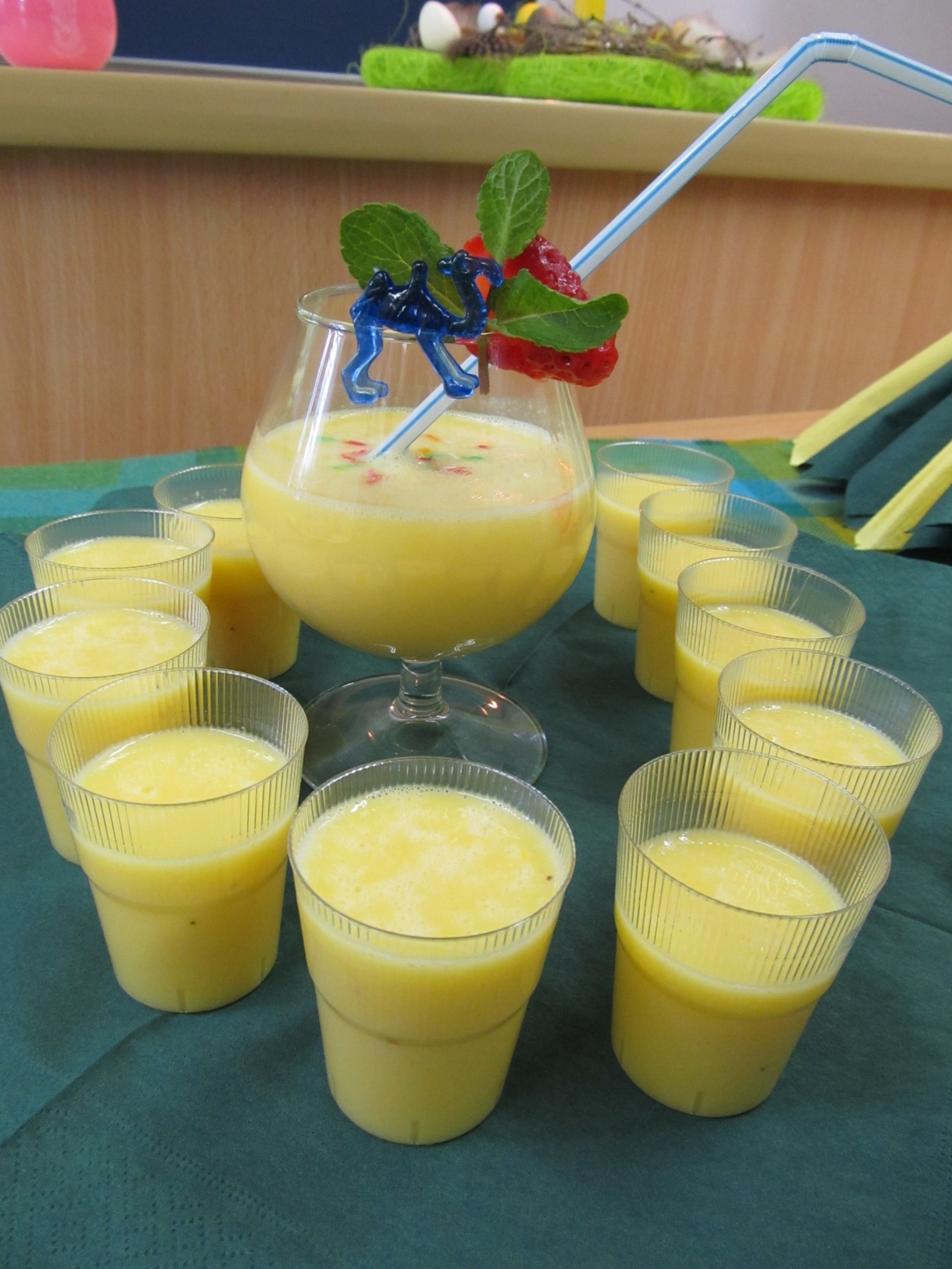 “MARTA SAULĪTE”
Cena Ls 0,84